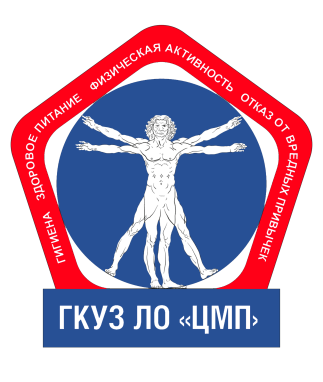 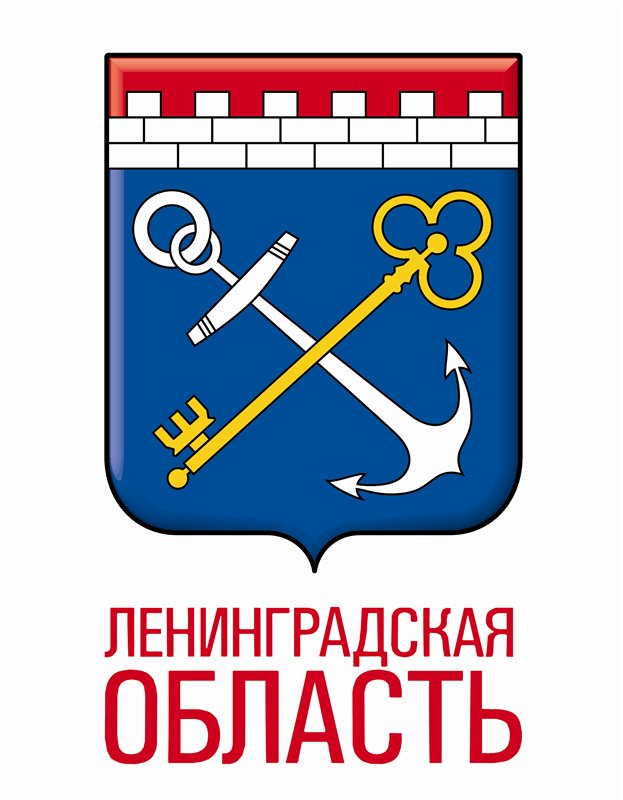 ОРГАНИЗАЦИЯ ПРОВЕДЕНИЯПРОФИЛАКТИЧЕСКОГО МЕДИЦИНСКОГО ОСМОТРА И ДИСПАНСЕРИЗАЦИИ ОПРЕДЕЛЕННЫХ ГРУПП ВЗРОСЛОГО НАСЕЛЕНИЯв Ленинградской области в 2021г.
ГКУЗ ЛО «Центр общественного здоровья»
профилактические медицинские осмотры (ПМО) и диспансеризация определенных группвзрослого населения (диспансеризация) направлены на:
профилактику и раннее выявление (скрининг) хронических неинфекционных заболеваний являющихся основной причиной инвалидности и преждевременной    смертности населения Российской Федерации (далее - ХНИЗ);
факторов риска их развития, включающих повышенный уровень артериального давления, гиперхолестеринемию, повышенный уровень глюкозы в крови натощак, курение табака, риск пагубного потребления алкоголя, нерациональное питание, низкую физическую активность, избыточную массу тела или ожирение (далее - факторы риска), а также риска потребления наркотических средств и психотропных веществ;
проведение профилактического консультирования граждан с выявленными хроническими неинфекционными заболеваниями и факторами риска их развития;
взятие для  диспансерного наблюдения граждан с выявленными ХНИЗ и  факторами риска.
ПОРЯДОК ПРОВЕДЕНИЯ ПРОФИЛАКТИЧЕСКИХ И ДИСПАНСЕРНЫХ ОСМОТРОВ
ПРОФИЛАКТИЧЕСКИЕ ОСМОТРЫ:
- В КАЧЕСТВЕ САМОСТОЯТЕЛЬНОГО МЕРОПРИЯТИЯ 1 РАЗ В ГОД;
- РАМКАХ ДИСПАНСЕРНОГО НАБЛЮДЕНИЯ – ПРИ ПРОВЕДЕНИИ ПЕРВОГО В ТЕКУЩЕМ ГОДУ ДИСПАНСЕРНОГО НАБЛЮДЕНИЯ (КОНСУЛЬТАЦИИ).

ДИСПАНСЕРИЗАЦИЯ: 
18-39 ЛЕТ – 1 РАЗ В 3 ГОДА, 
С 40 ЛЕТ – ЕЖЕГОДНО;

Инвалиды, участники ВОВ, участники боевых действий, а также приравненные к ним категории населения проходят диспансеризацию 1 раз в год
ПОКАЗАТЕЛИ ПРОФИЛАКТИЧЕСКИХ И ДИСПАНСЕРНЫХ ОСМОТРОВ являются целевыми показателями регионального проекта Ленинградской области   - «Развитие первичной медико-санитарной помощи»
Целевой показатель  охвата  диспансерным 
наблюдением  пациентов с хроническими неинфекционными заболеваниями, выявленными в процессе ПМО и диспансеризации к 2024 году должен составить 70%,
 а в старших возрастных группах – не менее 90%!
Где можно пройти ПМО и диспансеризацию
Граждане проходят диспансеризацию в медицинской организации по месту жительства, работы, учебы или выбору гражданина, в которой они получают первичную медико-санитарную помощь (в поликлинике, в центре, отделении общей врачебной практики (семейной медицины), во врачебной амбулатории, медсанчасти, на ФАПе и др.).

Согласно статьи 24 Федерального закона Российской Федерации от 21 ноября 2011 г. № 323-ФЗ "Об основах охраны здоровья граждан в Российской Федерации" работодатели обязаны обеспечивать условия для прохождения работниками медицинских осмотров и диспансеризации, а также беспрепятственно отпускать работников для их прохождения.

При прохождении диспансеризации в порядке, предусмотренном законодательством в сфере охраны здоровья, работники имеют право на освобождение от работы на один рабочий день (один раз в три года до 39л., ежегодно с 40 л.) с сохранением за ними места работы (должности) и среднего заработка, а работники "предпенсионного возраста" - на освобождение от работы на два рабочих дня один раз в год с сохранением за ними места работы (должности) и среднего заработка (части первая и вторая ст. 185.1 ТК РФ).
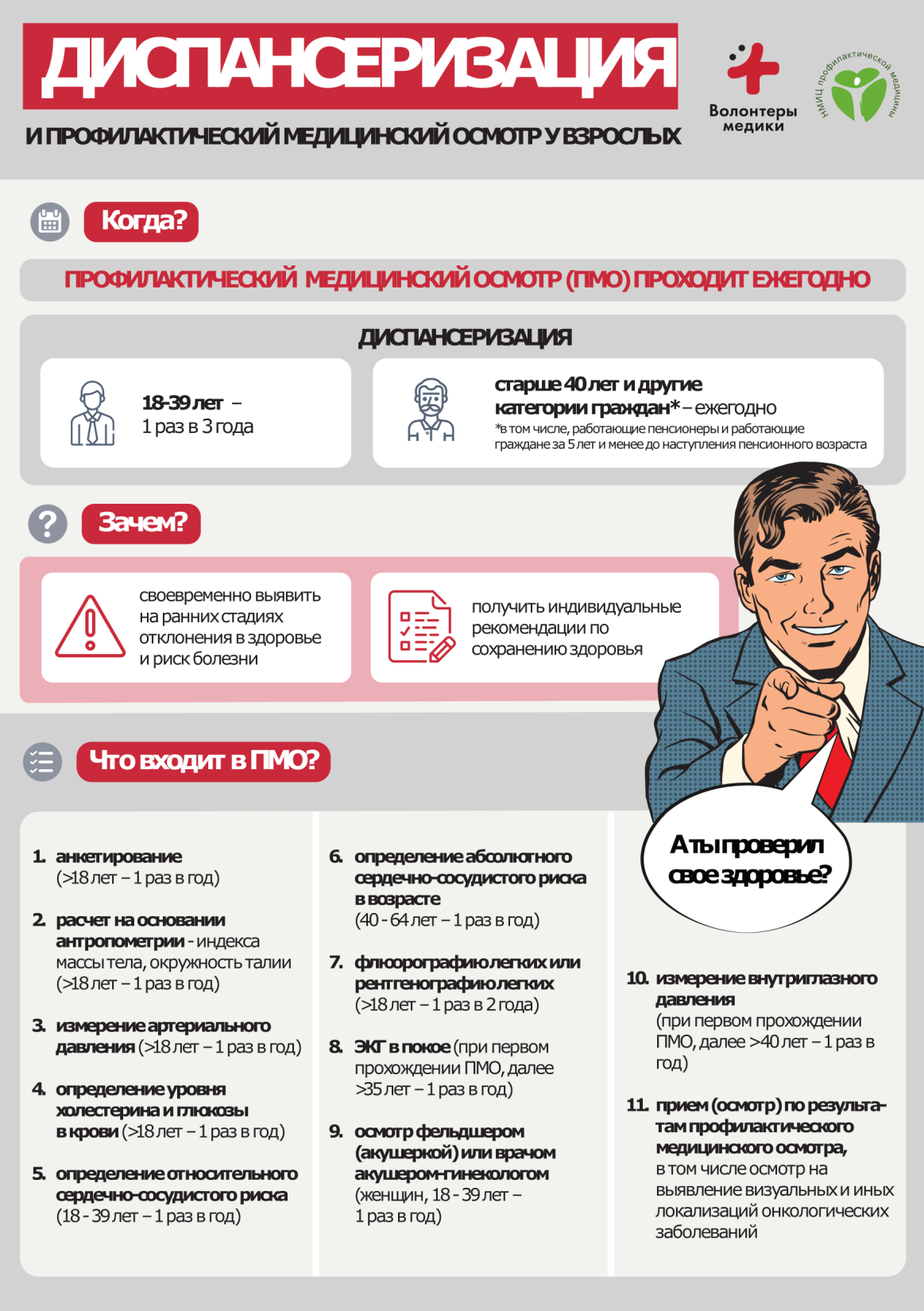 Выполнение плановых показателей в 2020г.
План диспансеризации – 280 418 чел. факт - 156 333 чел. 
    выполнение плана – 55,7%;

План профилактических осмотров – 146 122 чел., факт – 111 623 чел., выполнение плана - 76,3%;
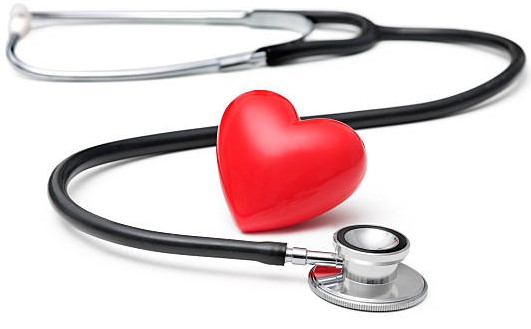 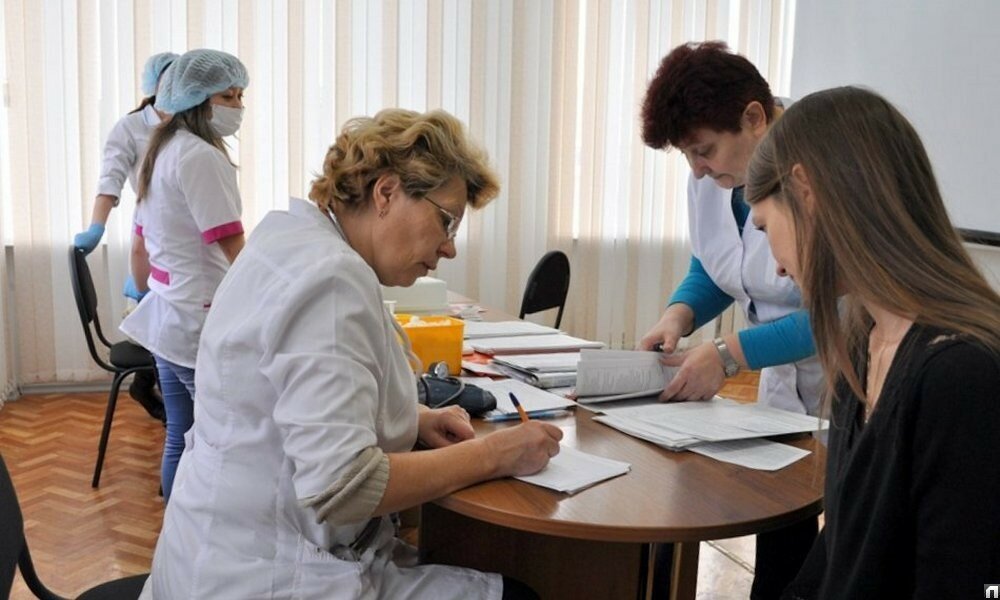 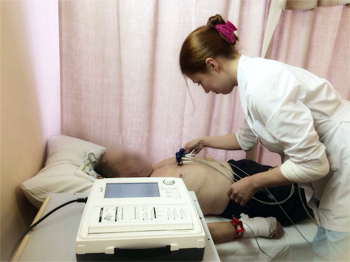 Показатели выполнения плана ПМО и Диспансеризации по МО в 1 квартале 2021г.
Показатели выполнения плана ПМО и Диспансеризации по МО в 1 квартале
Факторы риска, выявленные при ПМО и диспансеризации
Факторы риска, выявленные при ПМО и диспансеризации